Психологический аспект инфантилизма
К.Г.Юнг
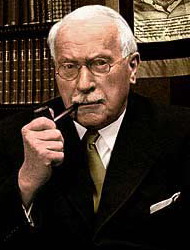 Состояние людей в начале XX века - «безмерно разросшимся и раздувшимся детским садом»
Инфантильность – это незрелость в развитии, сохранение в физическом облике или поведении черт, присущих предшествующим возрастным этапам.
Психологический инфантил – это ребенок, который настоял на своем праве оставаться ребенком всегда.

Психологический инфантил – это ребенок, которого родители приучили к тому, что он только исключительно ребенок.

Психологический инфантил – это ребенок, которого родители или общество соблазнили к игре «я маленький ребенок».
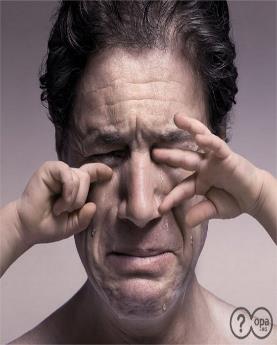 Психологический инфантилизм первого типа
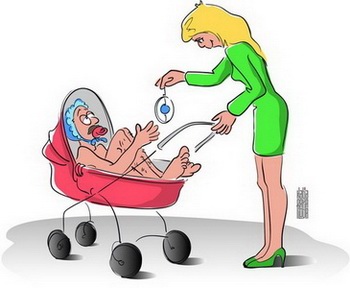 базируется на задержке развития лобных долей головного мозга
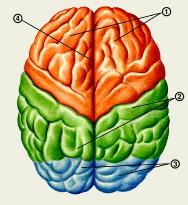 задержка формирования понимания норм поведения и общения, выработки понятий «нельзя» и «надо», чувства дистанции в отношениях со взрослыми
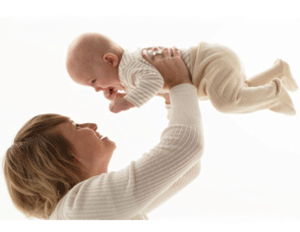 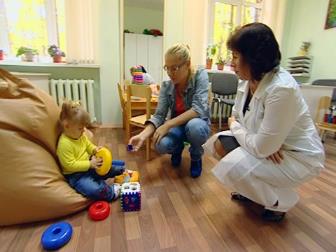 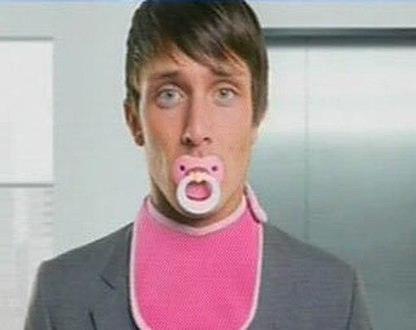 Ошибка 1. Жертвенность.
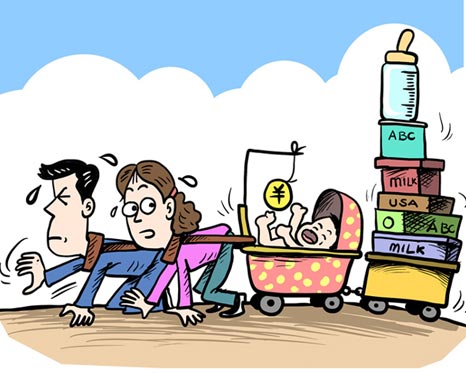 Ребенок привыкает получать все готовое
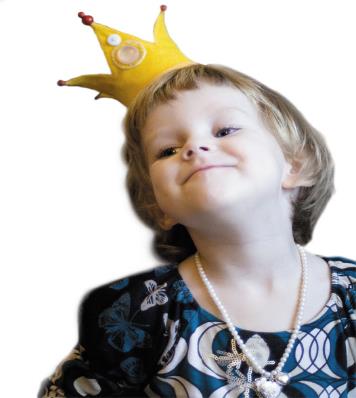 Родители живут для детей, стараются дать ребенку самое лучшее
Ошибка 2. Решение проблем за ребенка.
Если мальчик,
Если девочка,
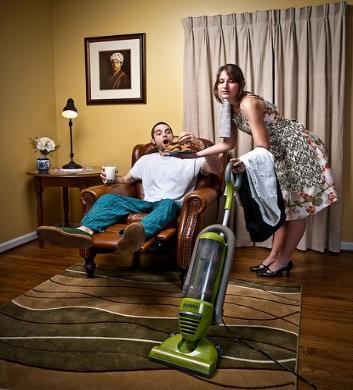 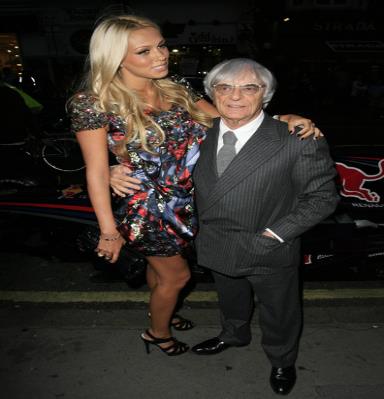 ТО
ищет жену, за спиной которой можно тепло устроиться и спрятаться от жизненных невзгод
ищет мужчину, который будет выполнять роль папы и будет решать все проблемы, содержать , ничем не обременять
Ошибка 3.Чрезмерная любовь.
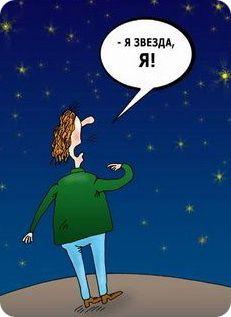 «Я такой, какой есть и принимай меня таким, не нравится, не держу»
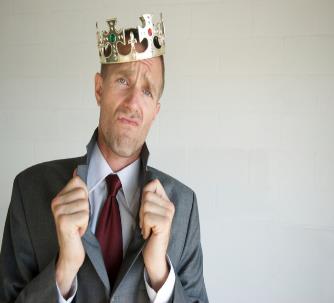 Любовь других принимает спокойно, как должное
Ошибка 4. Четкие установки и правила.
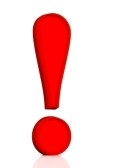 Все воспитание заключено в командовании и подчинении!
Лишение способности ребенка мыслить самостоятельно и брать на себя ответственность за свои поступки.
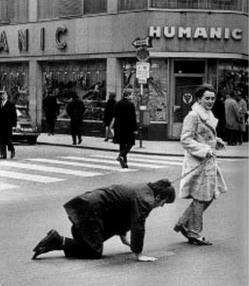 Бездушный и бездумный робот, которому нужны четкие инструкции.
Ошибка 5. Запрет на проявление эмоций.
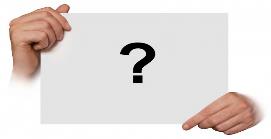 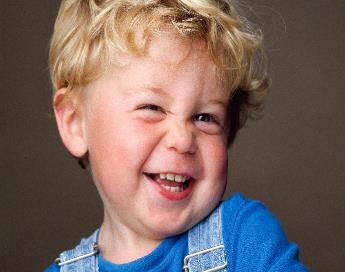 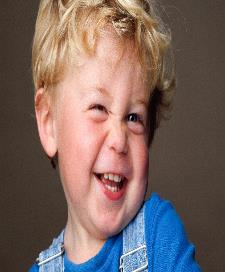 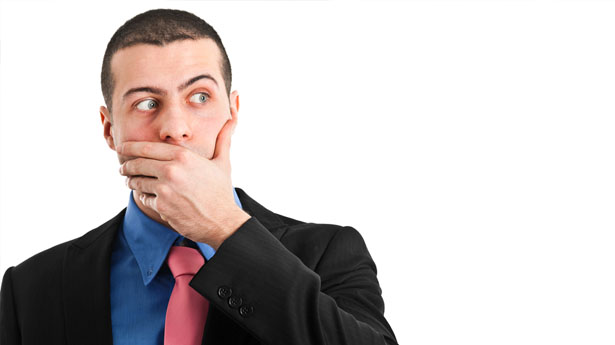 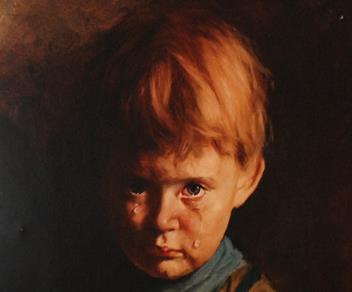 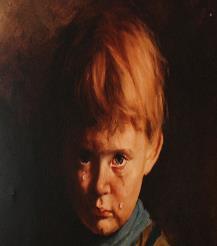 Нельзя проделать работу взросления без «поля свободного движения», в котором человек может экспериментировать с самим собой, которое дает возможность делать самостоятельный выбор и отвечать за него, рисковать и быть готовым за все платить. Человек не может обрести идентичность, индивидуальность, не пройдя через такие поля свободы.
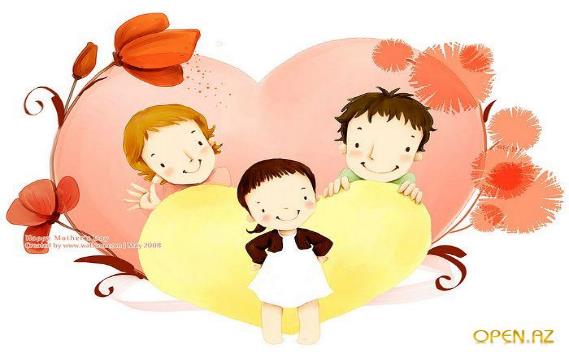 Признайте ребенка самостоятельной и свободной личностью!